Werkwoordspelling van de persoonsvorm
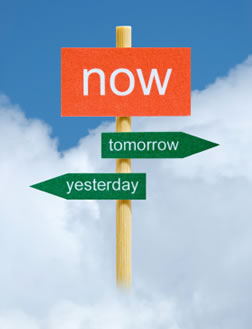 Tegenwoordige tijd
1 vraag
Stam of stam + t?
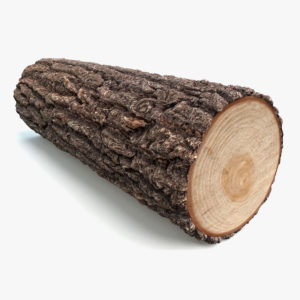 Onderwerp enkelvoud
Ik				=
Jij				=         	+ t
Hij/zij/ het 		=		+ T
er/dat enz. 		= 		+ t
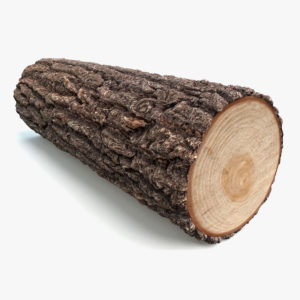 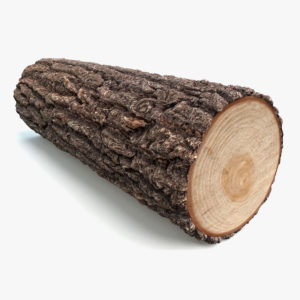 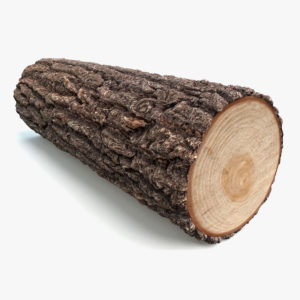 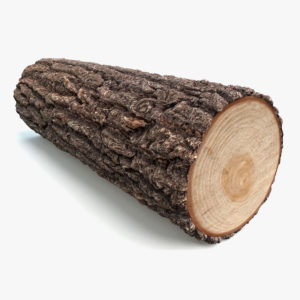 Let op!
Jij/je achter persoonsvorm dan ook alleen stam
           
           Jij/je*


*Alleen als ‘je’ de betekenis van ‘jij’ heeft
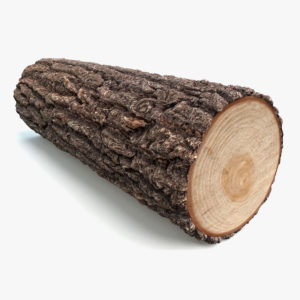 Voorbeelden
Ik slaap vandaag uit.					= stam
Dat heb je geweldig gedaan.			= stam
Daar word jij vast blij van.				= stam
Welk cijfer denkt Bart te hebben?		= stam + t
Daphne beantwoordt de vraag juist. 		= stam + t
Loopt je batterij nog steeds zo snel leeg?	= stam + t
Onderwerp meervoud
wij/jullie/zij = hele werkwoord